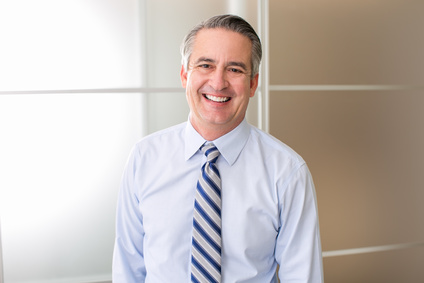 Paul MANAGEMENT
Office Manager expérimenté et polyvalent
A propos de moi
Avec plus de 12 ans d'expérience en tant qu'Office Manager, je suis passionné par la création d'environnements de travail efficaces et positifs. J'ai une solide expertise en gestion administrative, logistique et financière, et je m'efforce constamment d'améliorer les processus pour optimiser la productivité et la satisfaction des employés. Organisé, proactif et doté d'excellentes compétences interpersonnelles, je m'adapte rapidement à toute situation.
Contact
+336 01 02 03 04
votre.nom.prenom@gnail.com
Marseille, France
linkedin.com/votre-profil
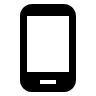 Expériences Professionnelles
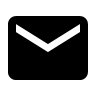 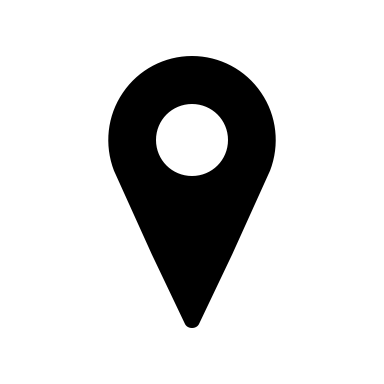 Office Manager, Tech Solutions, Paris (2013 - Présent)

Supervision de toutes les opérations administratives, y compris les ressources humaines, les finances et les services généraux.
Gestion d'une équipe de 5 assistants administratifs.
Développement et mise en œuvre de politiques et de procédures de bureau pour améliorer l'efficacité opérationnelle.

Assistant de Direction, Global Tech, Paris (2009 - 2013)

Support administratif à la direction générale, y compris la gestion des agendas, l'organisation des voyages et la coordination des réunions.
Suivi des dépenses de bureau et élaboration des budgets.
Participation à la mise en place d'une nouvelle plateforme de gestion des ressources humaines.
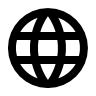 Formation & Certifications
Master en Gestion des Entreprises, HEC Paris (2008)

Licence en Administration des Affaires, Université Paris-Dauphine (2006)
Langues
Compétences métier
Français : langue maternelle
Anglais : C1 (Cadre Européen Commun de Référence)
Espagnol : B2 (Cadre Européen Commun de Référence)
Excellentes compétences en gestion administrative et financière
Expérience en gestion d'équipe et en gestion de projets
Maîtrise des outils bureautiques et des systèmes de gestion de projets
Familiarité avec les règlements de la RGPD et des ressources humaines
Hobbies
Course à pied et participation à des semi-marathons
Voyage et découverte de nouvelles cultures
Lecture d'ouvrages sur l'économie et la technologie
Qualités
Sens de l'organisation et souci du détail
Excellentes compétences en communication et en service à la clientèle
Proactivité et autonomie
Capacité à travailler dans un environnement dynamique et en constante évolution
Cher(e) Candidat(e)

Merci d'avoir téléchargé ce modèle sur notre site. Nous espérons qu'il vous aidera à mettre en valeur votre CV.

---------------------------------------------------------------------------------------

Besoin de conseils pour rédiger votre CV ou vous préparer pour l’entretien d’embauche ? Consultez nos articles :

- Le titre du CV : guide pratique + 30 exemples
- Comment mettre en valeur son expérience professionnelle ?
- Rédiger une accroche de CV percutante + 9 exemples
- Les 7 points clés d'un CV réussi
- Personnalisez votre CV avec des icônes gratuites
- Bien préparer son entretien 

Nous proposons également plusieurs centaines d'exemples de lettres de motivation classées par métier et des modèles pour les mettre en forme.

- 1200 exemples de lettres de motivation 
- Les modèles de courrier
- Tous nos conseils pour rédiger une lettre efficace 


Nous vous souhaitons bonne chance dans vos recherches et vos entretiens  


Enfin, rappelez-vous qu'une bonne candidature est une candidature personnalisée ! Prenez donc le temps de la rédiger avec soin car elle décrit votre parcours professionnel et votre personnalité. 








----------------
Copyright : Les contenus diffusés sur notre site (modèles de CV, modèles de lettre, articles ...) sont la propriété de creeruncv.com. Leur utilisation est limitée à un usage strictement personnel. Il est interdit de les diffuser ou redistribuer sans notre accord. Contenus déposés dans 180 pays devant huissier. Reproduction strictement interdite, même partielle. Limité à un usage strictement personnel. Disclaimer : Les modèles disponibles sur notre site fournis "en l'état" et sans garantie.

Créeruncv.com est un site gratuit.